Un paseo
pola natureza
con
Cabanillas
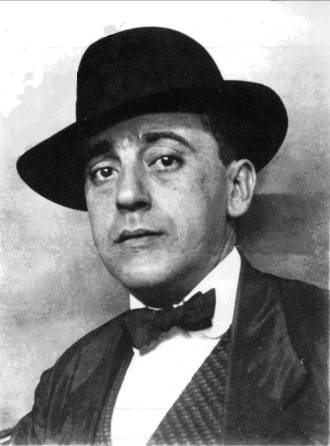 OUTONO
...
¡O espadeiro! ¡Asios mouros. cepas tortas,
follas verdes, douradas e bermellas,
...
				DIANTE DUNHA CUNCA DE VIÑO ESPADEIRO
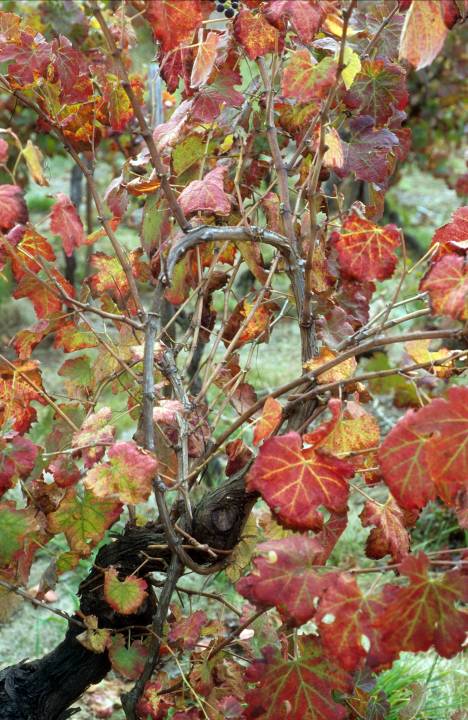 Salnés antergo e saudoso, terra sagra e petrucial
farta de séculos, chea de amor e dolor de nai.

Unha ermida cada castro, cada valgada un pinal,
cada camiño un cruceiro, cada recuncho un fogar.

…
					           VENDIMA EN SALNÉS
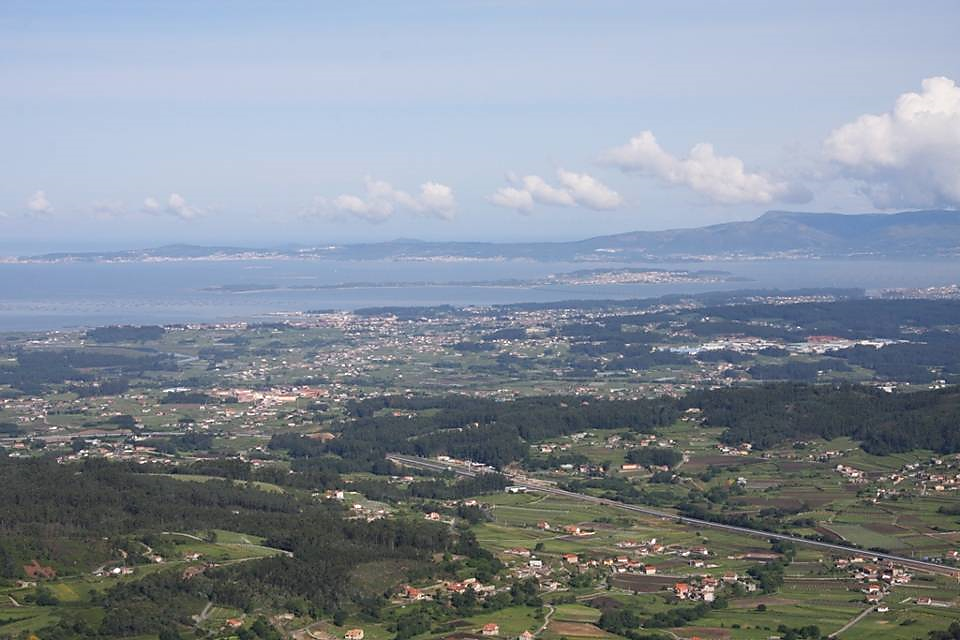 …
Erbeiros e milleirales e viñas na terra chá;
…
Terra de Salnés. Outono. A caída do serán.
Os carros na corredoira, chirra que te chirrarás.

					           VENDIMA EN SALNÉS
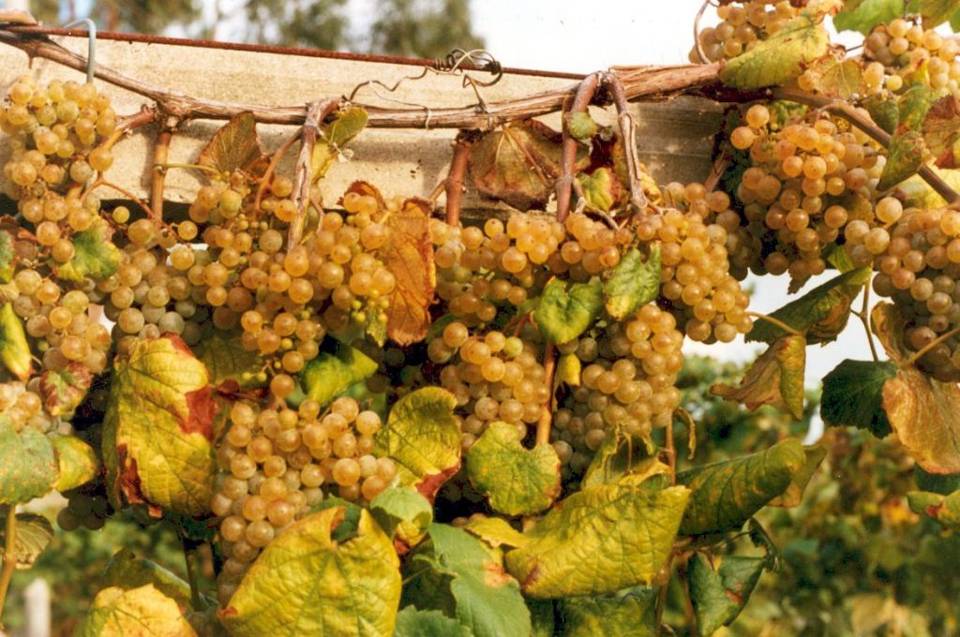 …
ó recoller a anada,
	cando o froito logrado,
pol-a renda de novo escravizada!...

				O CASAL DE CATICOVAS
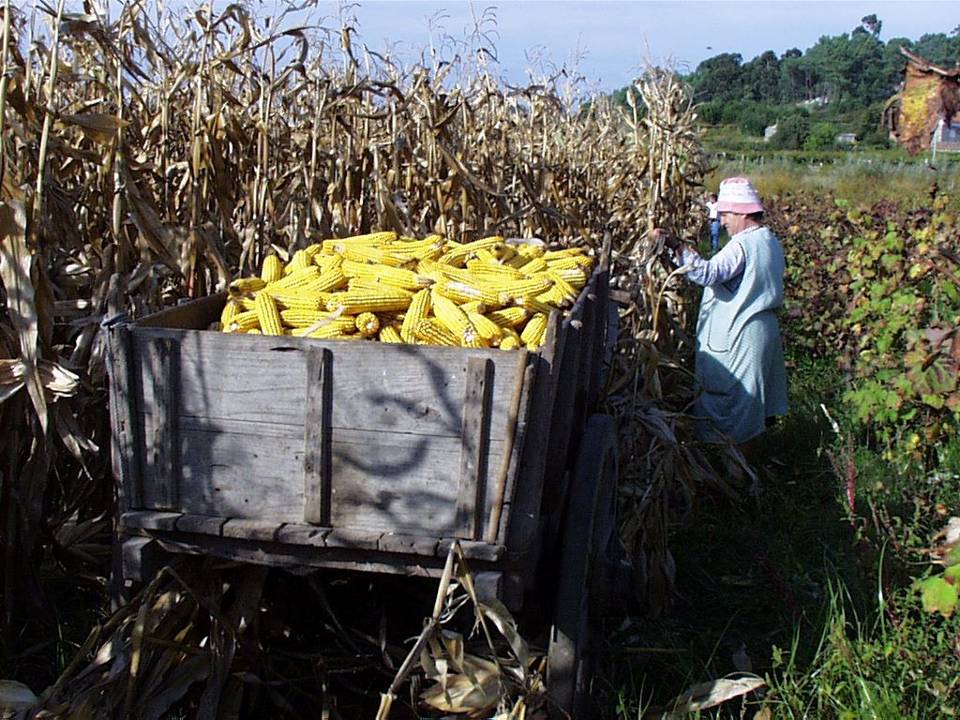 Son os días de outono.
		Son os días
en que caien desfeitas, sin arume,
as derradeiras rosas.
... 
				A TRAXEDIA DAS FOLLAS
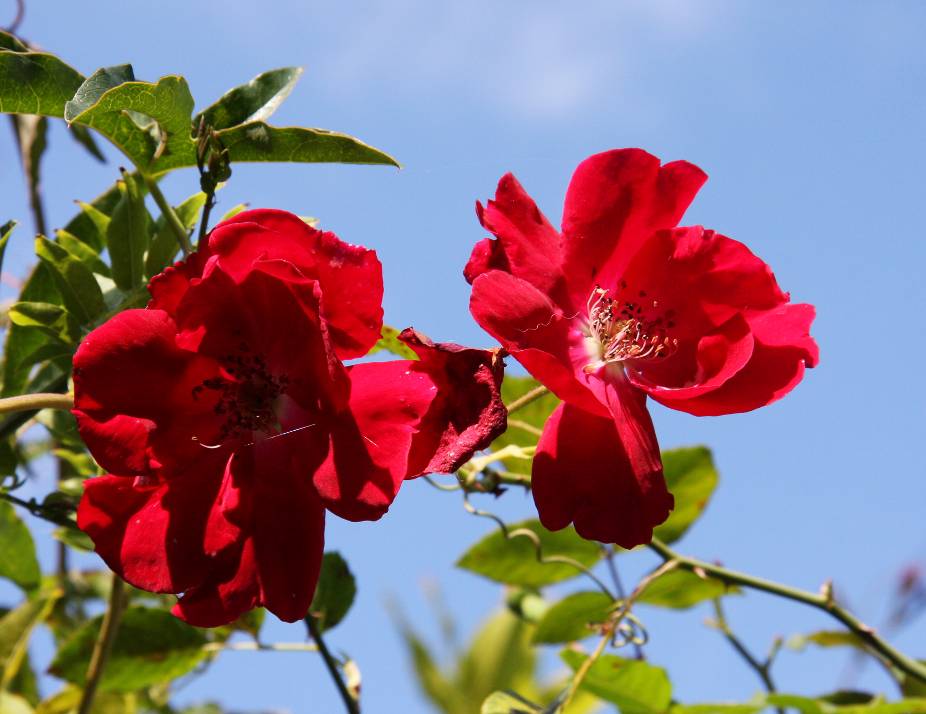 …
O chan escuro; brétemas nos vales.
... 
					A TRAXEDIA DAS FOLLAS
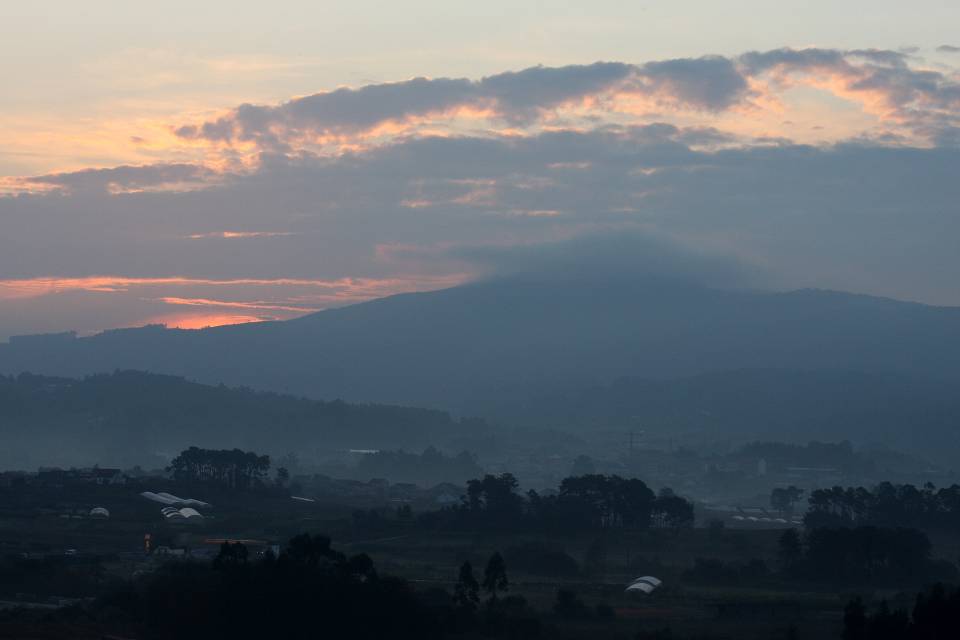 ...
De curuto en curuto, a tombos, rodan
as apromadas nubes da tromenta,
... 
					A TRAXEDIA DAS FOLLAS
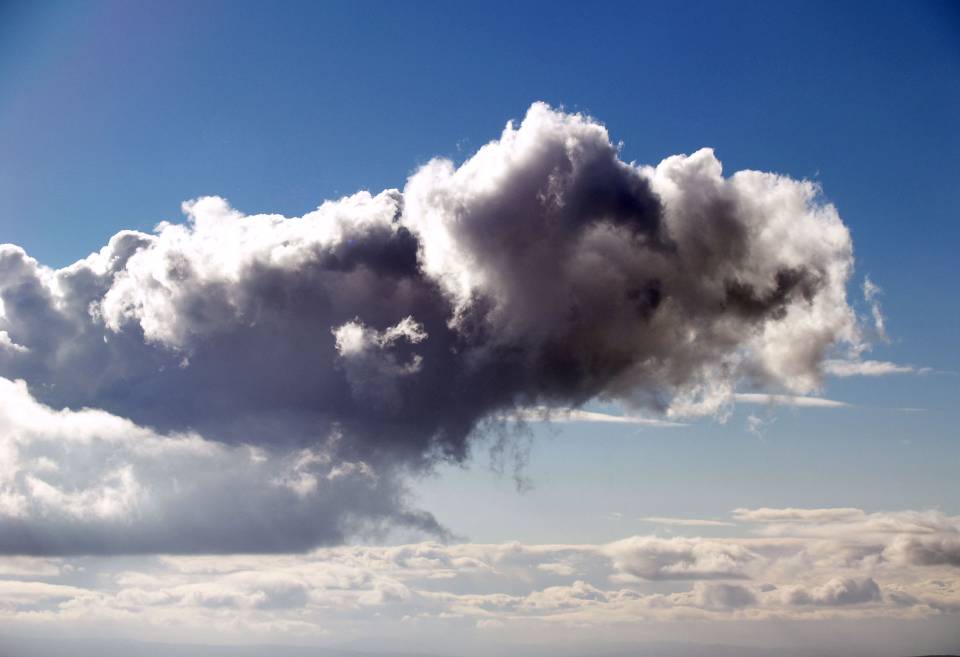 …
Ou tristeza
dos arbres sin paxaros nin follaxe!
…
					A TRAXEDIA DAS FOLLAS
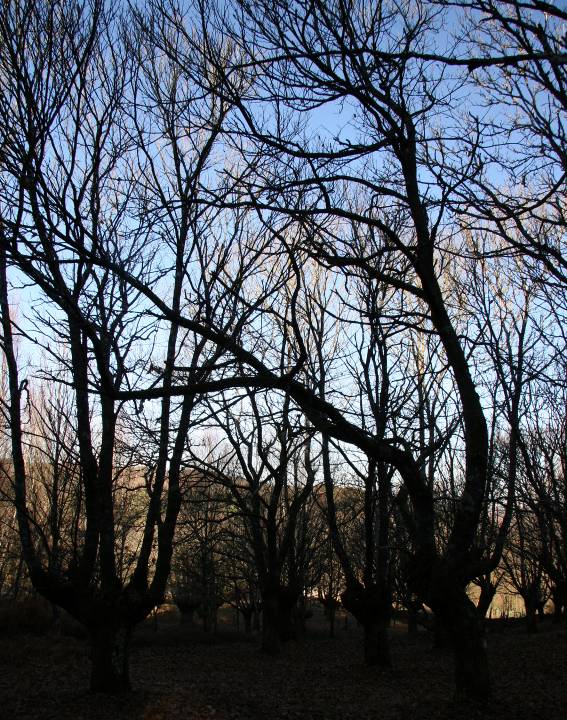 ...
Ou impiedá do vento polo outono!
Chega o refacho e o carballo envolve;
tronza e esgasa as ponlas…
…
						A TRAXEDIA DAS FOLLAS
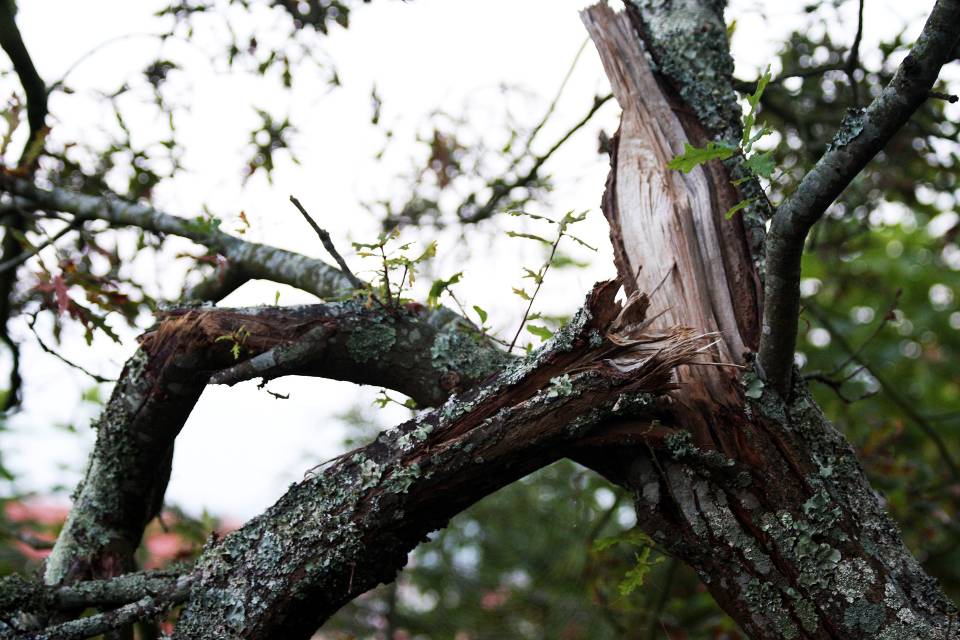 ...
					   as folliñas
que se queixan mimosas arrincando,
xoga con elas un istante; lévaas
ó longo do camiño; contra un valo
váinas xuntando, pouco a pouco en feixes;
…
						A TRAXEDIA DAS FOLLAS
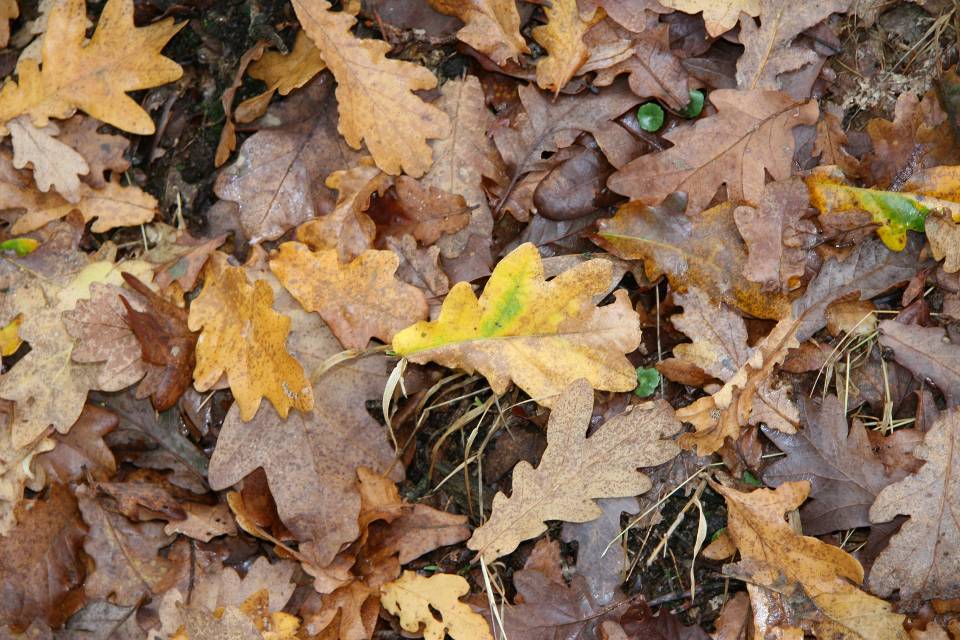 …
destrénzase de pronto en remuíños,
ergue o montón, encarrexado brúa
e, baténdoas con rabia tola, guíndaas
nas rodeiras dos carros, antre a lama,
nas cunetas de fondos enlixados
ou nas revoltas ágoas dunha aberta
...
					A TRAXEDIA DAS FOLLAS
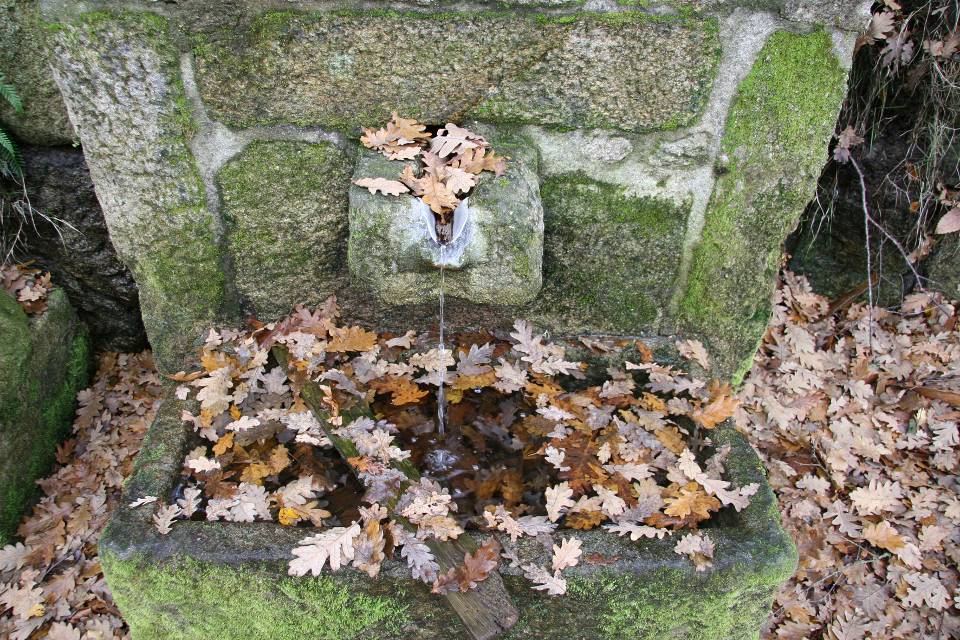 …
Sol d-outono no mar calmo fungue o lume;
...
							    TARDE BAIXA
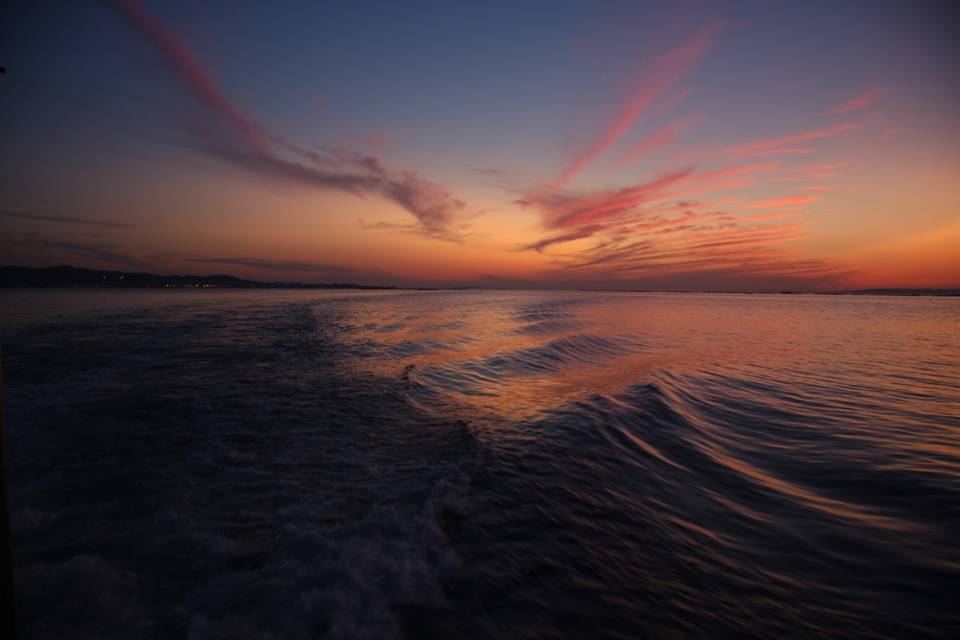 …
canta a ágoa no rodicio do muíño;
e arrecende dos fiunchos o cheirume
...
							    TARDE BAIXA
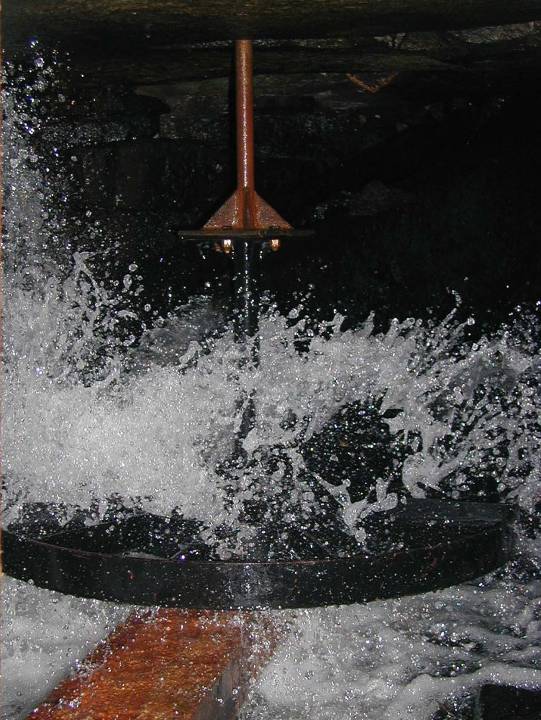 …
A noite bota enriba
	o seu mantelo mouro
	e sai a lúa chea
como si fora unha laranxa d-ouro,
…
					O CASAL DE CATICOVAS
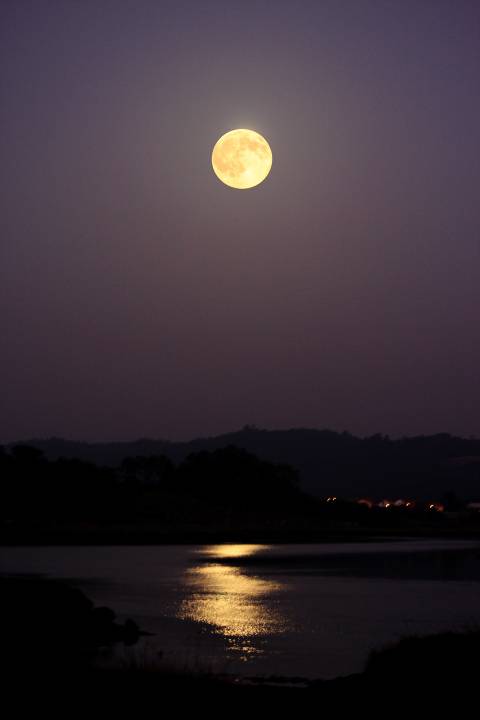 INVERNO
É noite pechada e chove miudiño
...
							CHOVE...
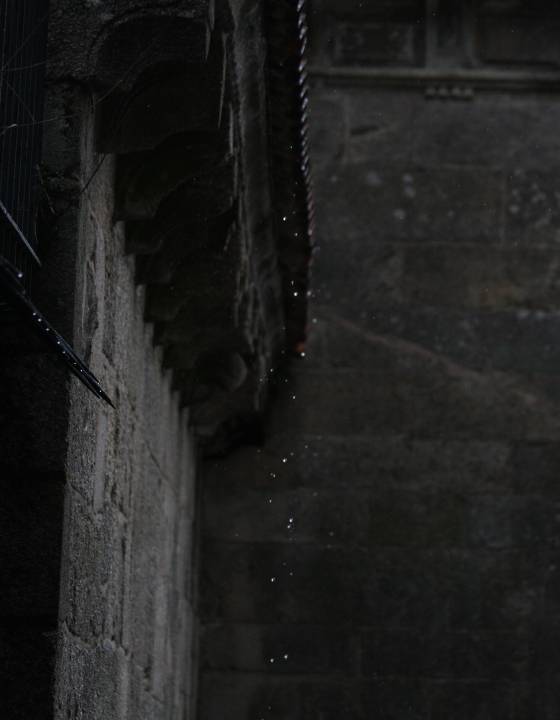 …
Nas lousas de pedra,
ó longo da rúa
escura e deserta
estoupan as pingas
que deitan as tellas
...
							CHOVE...
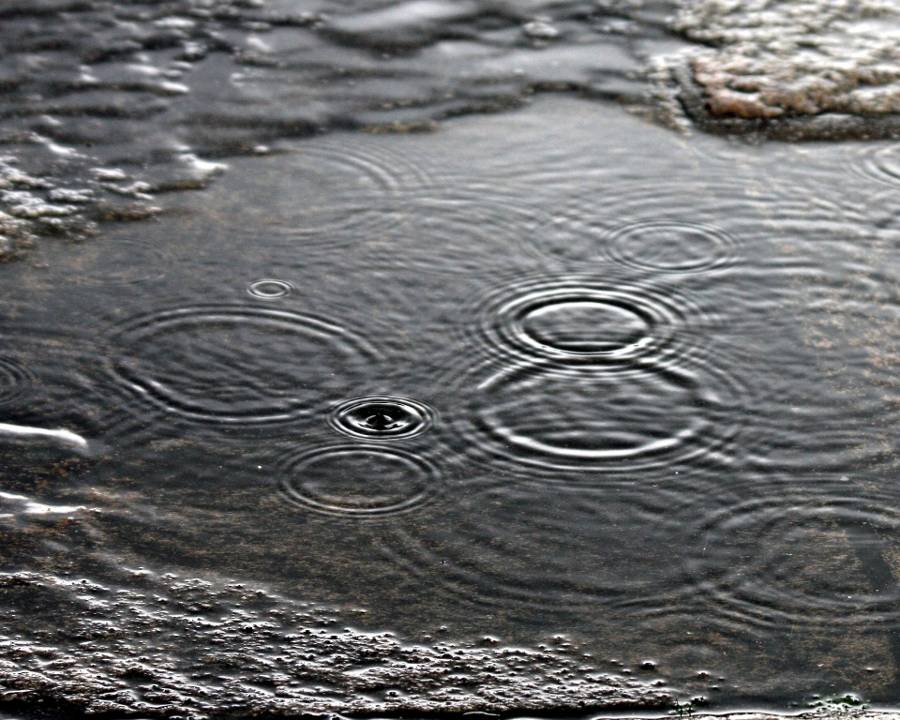 Tristeiro, mudo, o paisaxe.
Hirta, doente friaxe
no aire reve.
...
				MENTRAS CAI A NEVE
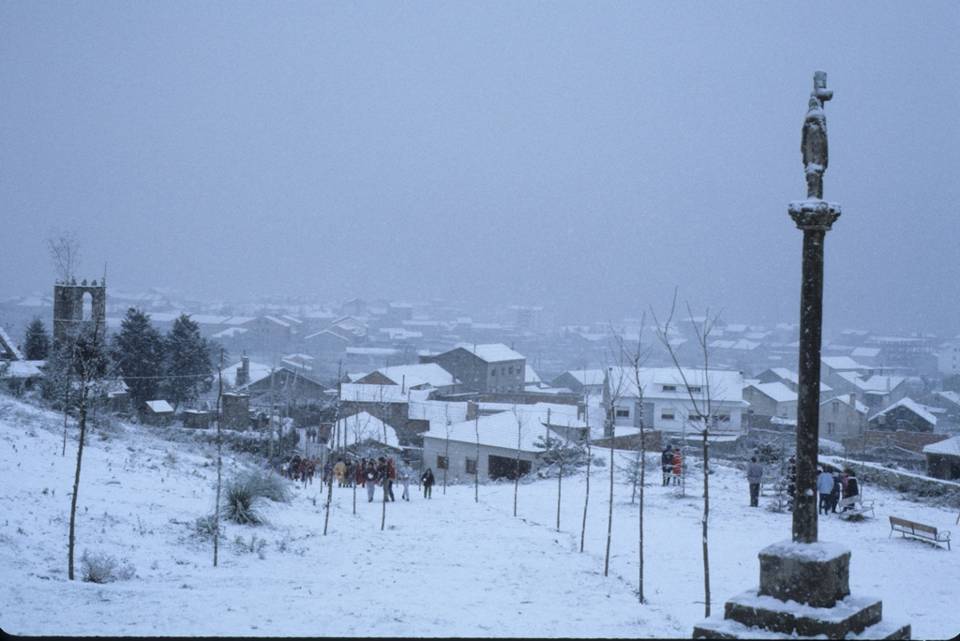 …
En falerpas, silenzosa,
como folliñas de rosa
cai a neve
...
				MENTRAS CAI A NEVE
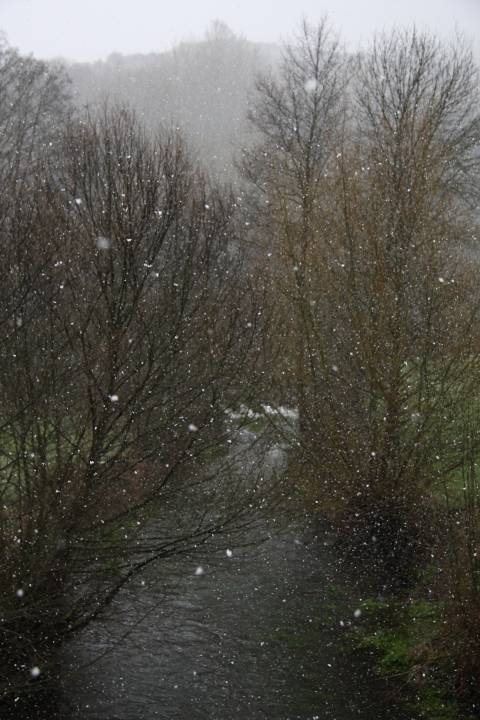 …trenzaron o río;
…
…que nas laxes rompendo camiño
a bulir e furar mato adiante
de touza en lameiro, choutando a rebrincos,
apañando pingotas de orballo,
zugando nas néboas, bebendo chuviscos,
inza o peito e estirándose, a pulos,
vai pasando de neno a mociño.
...
							O RÍO E AS NEREIDAS
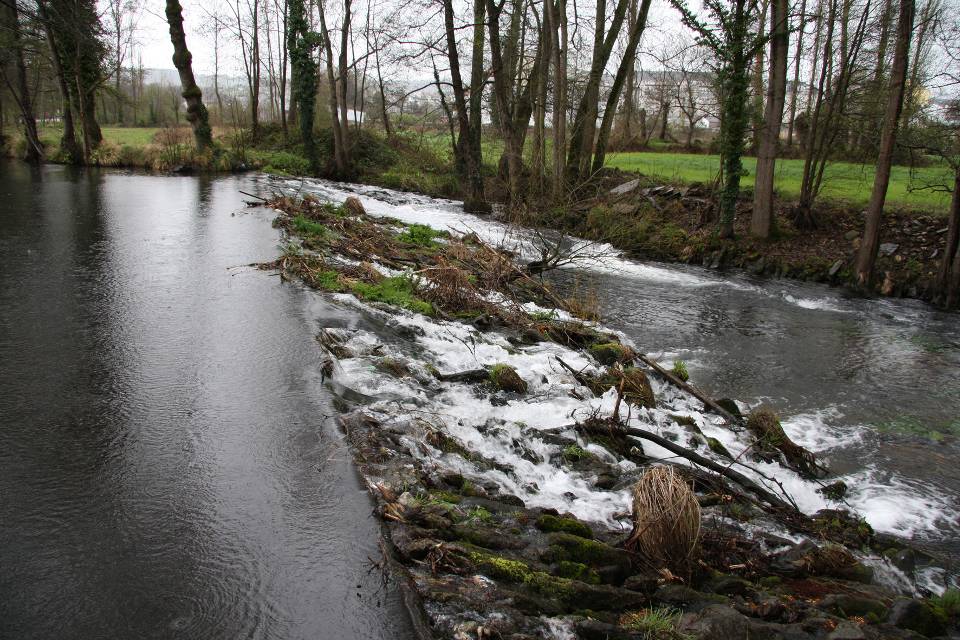 ...
Firentes invernías
tardes de vento e choiva
... 
					VEIRAMAR
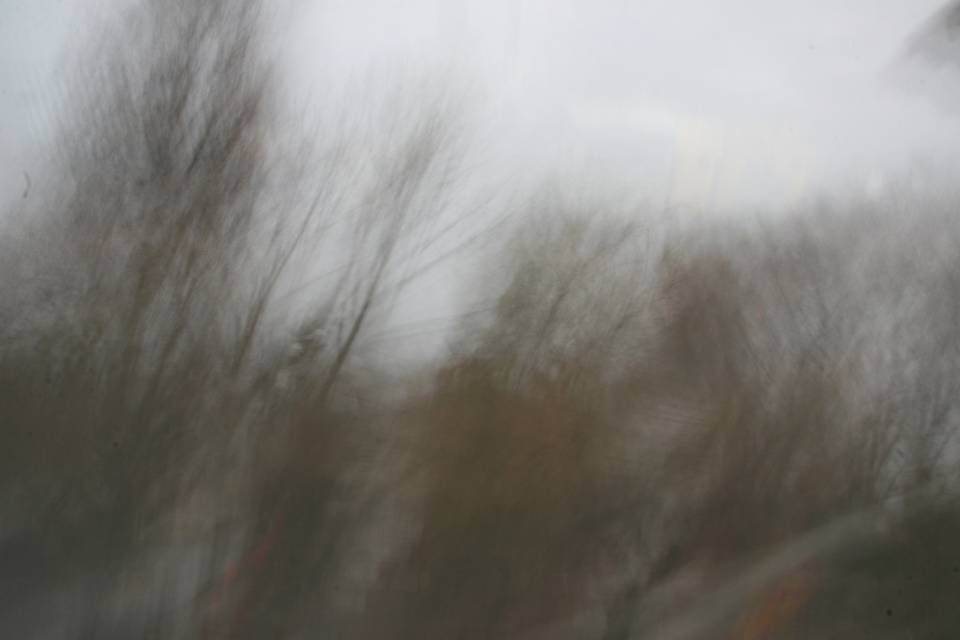 PRIMAVERA
…Sona o crarín do galo, que vixía
o primeiro craror, na capoeira,
e o alerta repetido de eira en eira
é toque de rebato na campía
…
						A LUZADA DO DÍA
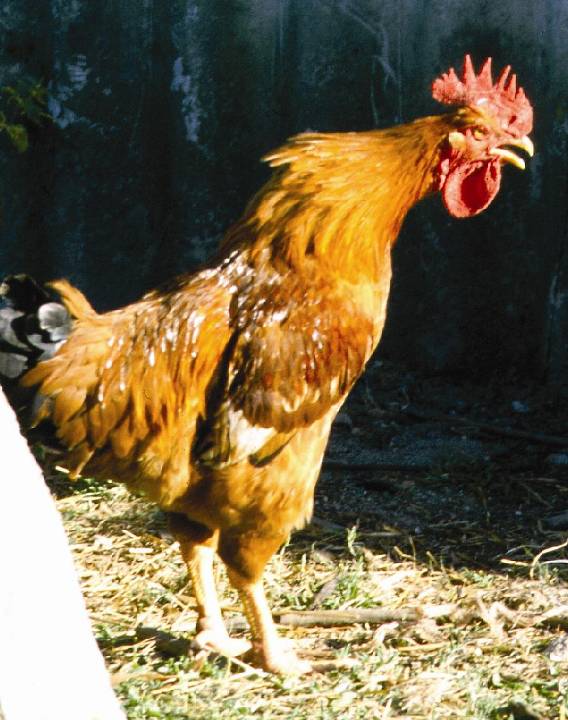 …O enxame de paxaros rechouchía
antre a follaxe espesa da silveira,
…
						    A LUZADA DO DÍA
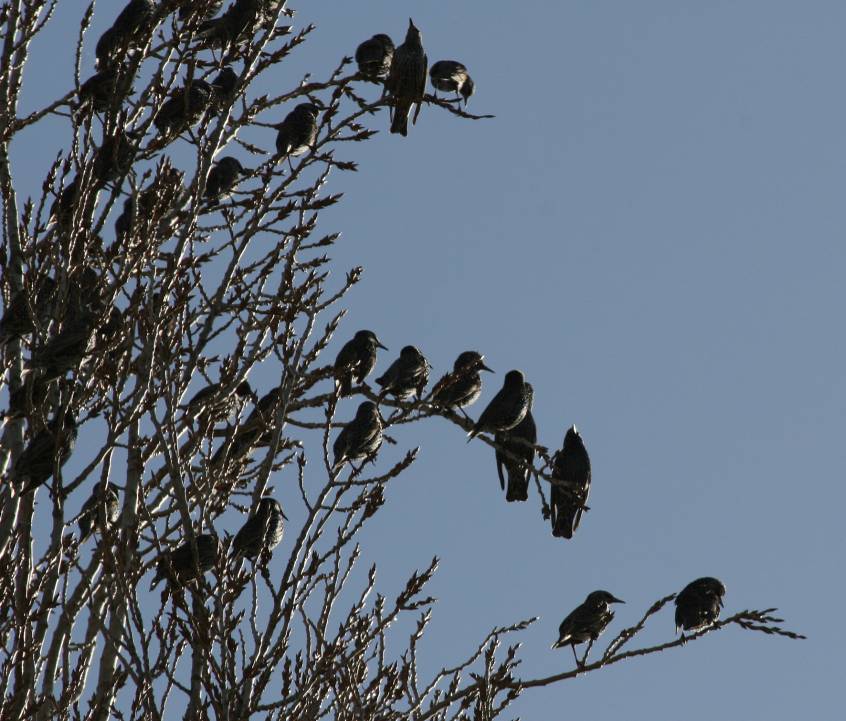 …
e, rachada en xiróns, na carballeira,
fuxe a leitosa brétema. Xa é día.
…
						    A LUZADA DO DÍA
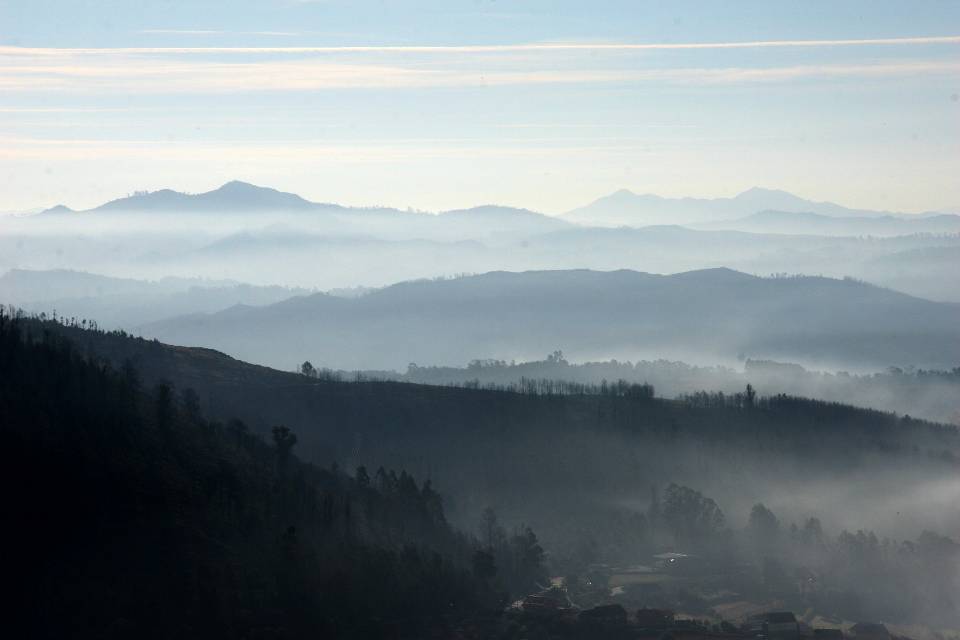 …
Terra boa ó traballo agradecida,
sin repouso nos séculos lañada;
na sementeira, do legón ferida
e escrava homilde do puxente arado;
…
					O CASAL DE CATICOVAS
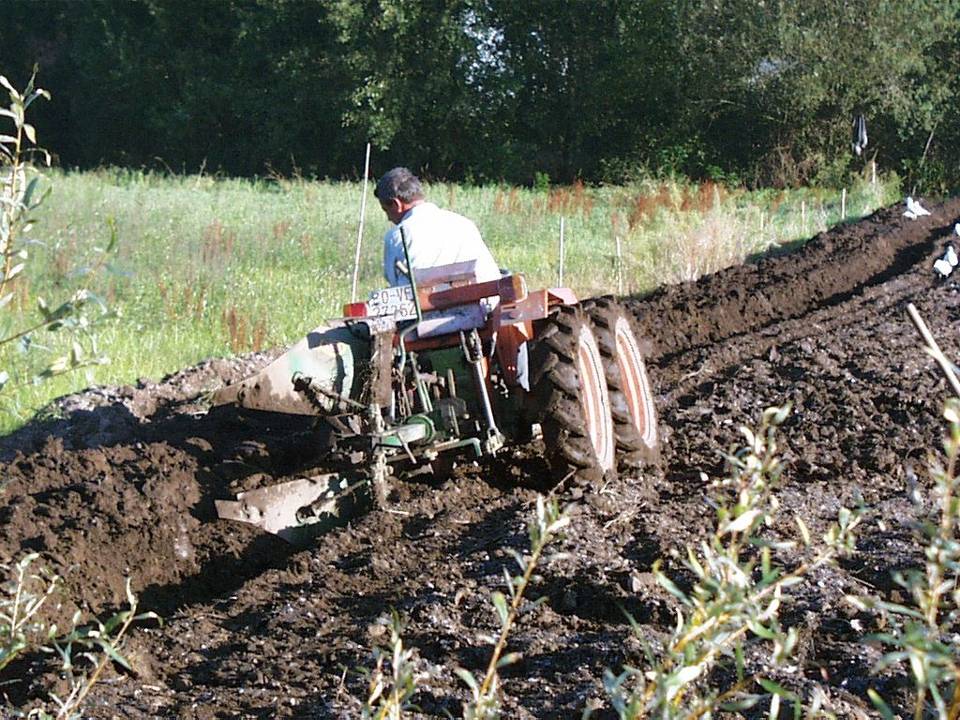 …As erbiñas, á donda craridade
son de cristal...
…
					O CASAL DE CATICOVAS
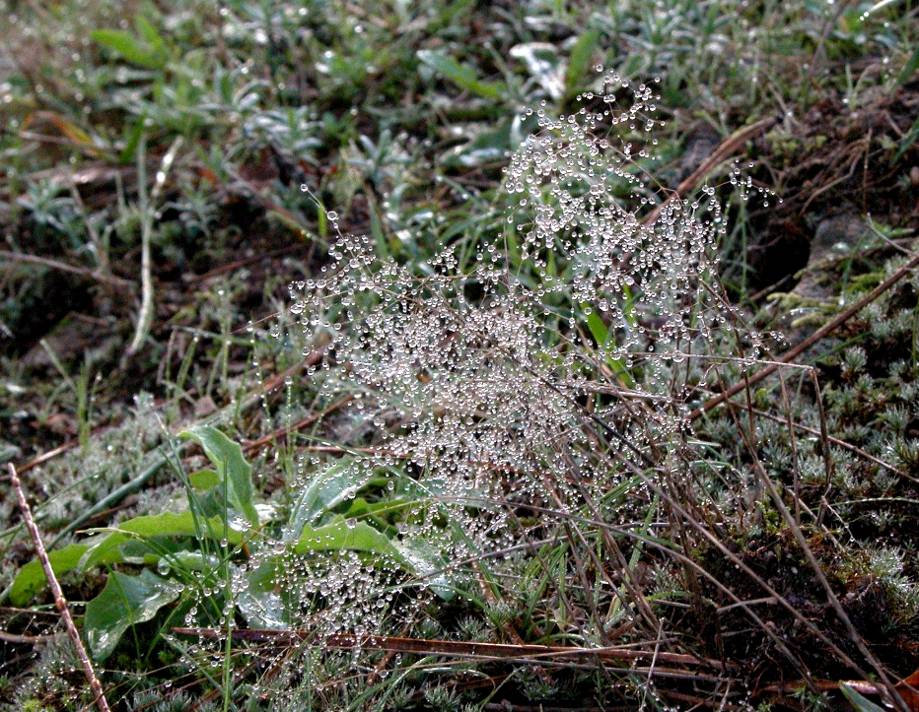 … As ágoas cantareiras,
…
					O CASAL DE CATICOVAS
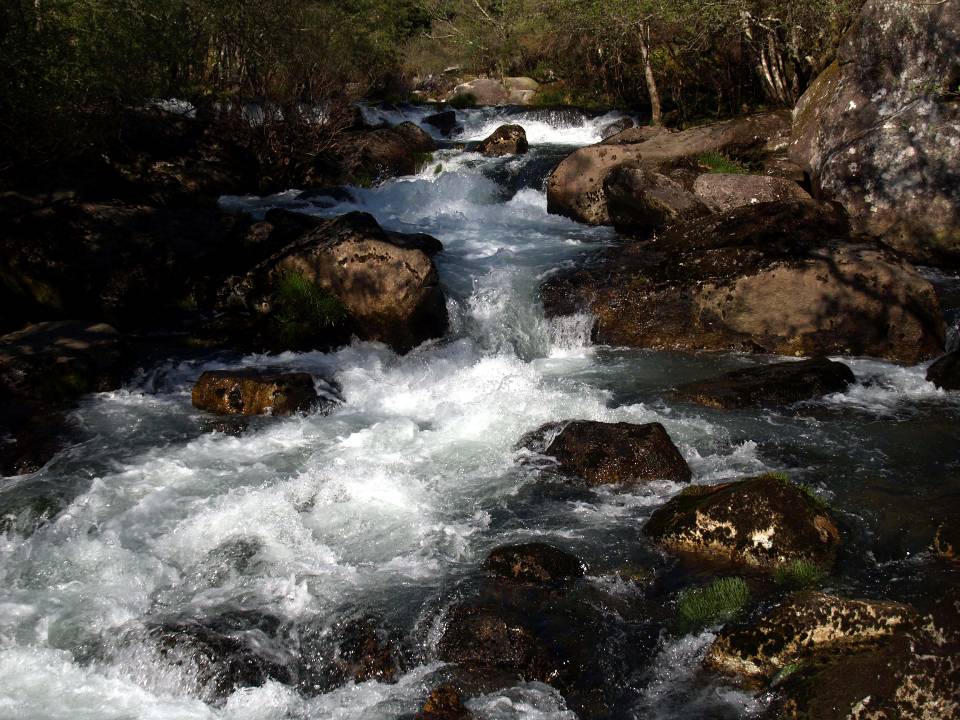 …
as amarelas frores das toxeiras,
…
					O CASAL DE CATICOVAS
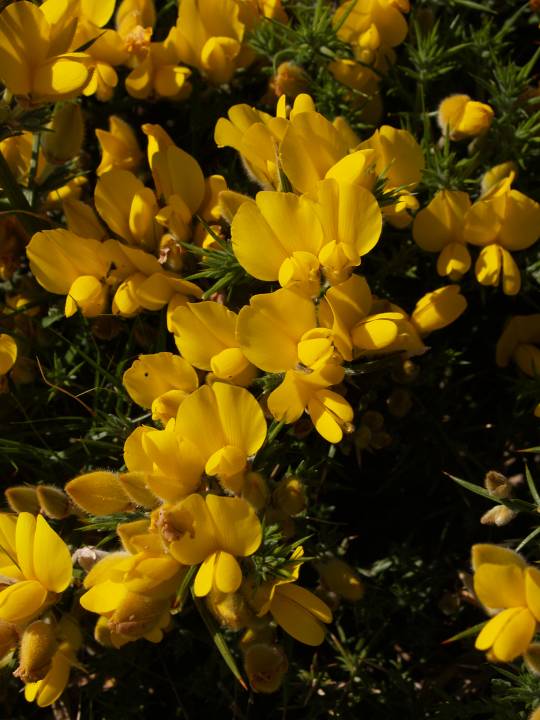 …
o vento, a terra toda, latexando
	arelante e saudosa,
…
					O CASAL DE CATICOVAS
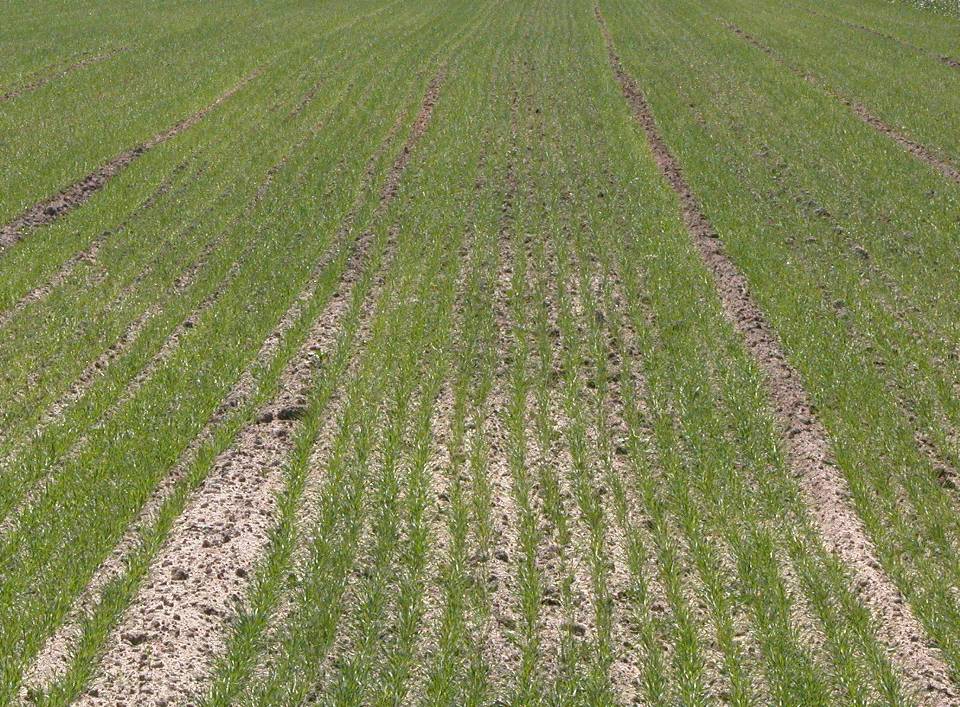 ... 
Pola mañán a luz é limpa e crara.
...
¡Non hai pinga de ágoa que non brile e cante
nin folla que non ría!
...

						O CASAL DE CATICOVAS
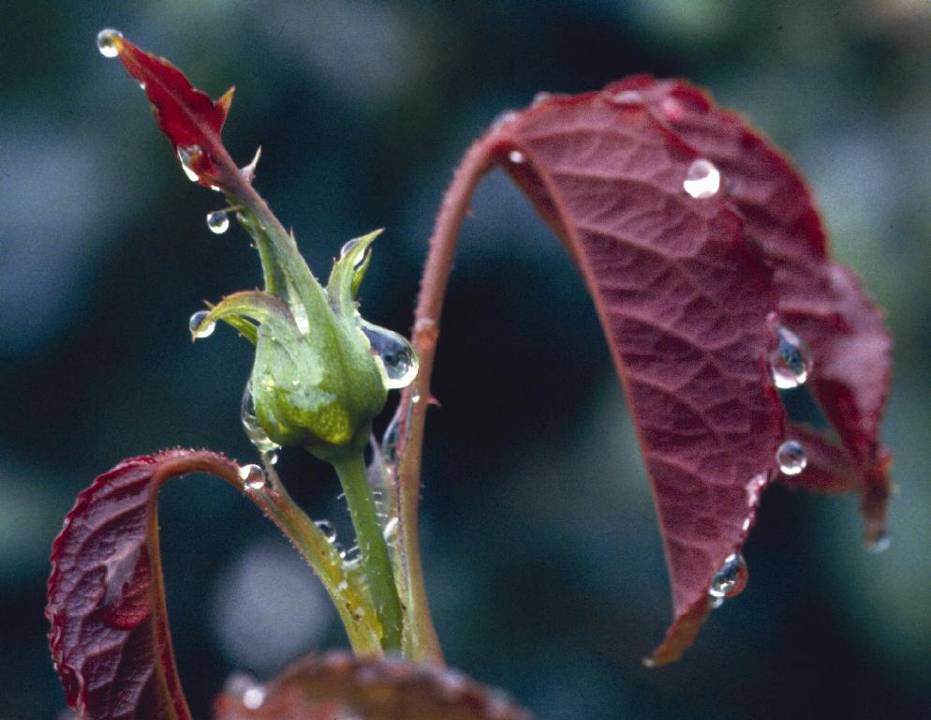 …
No aleiro do tellado
os caseiros pardales rechouchían
queda, quediñamente
...
					O CASAL DE CATICOVAS
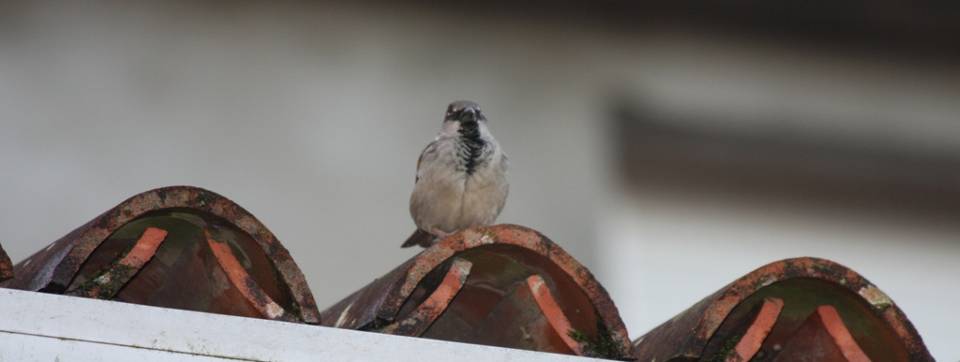 …Bicando os ouros da area,
esmorecido na praia,
o mar da ría reloce
como un espello de prata;
…
			NO CASTELO DE LOBEIRA
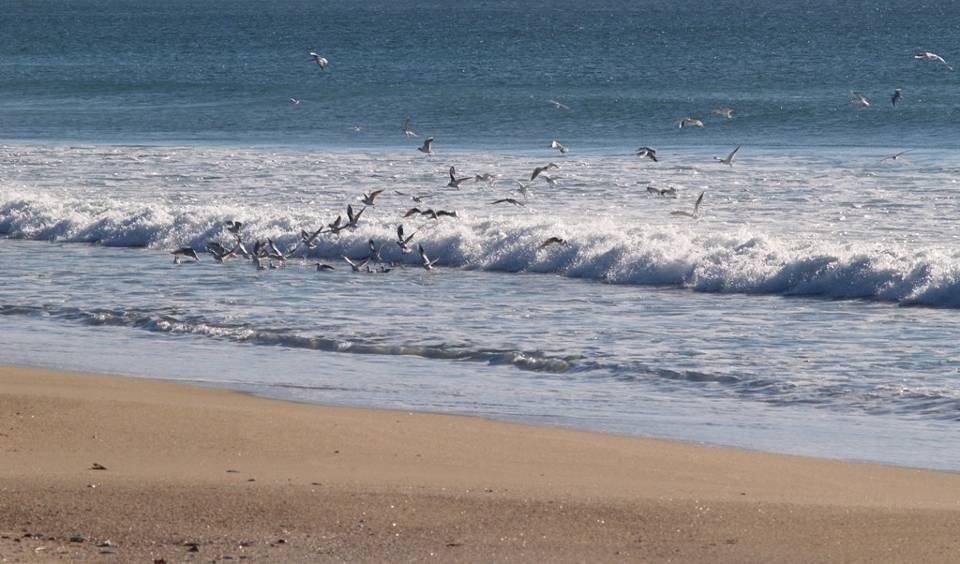 VERÁN
…
Follas que beilan, ágoas que rexouban, 
fiunchos que en recendos se desfían, 
…
					AS TARDES NA PASTORA
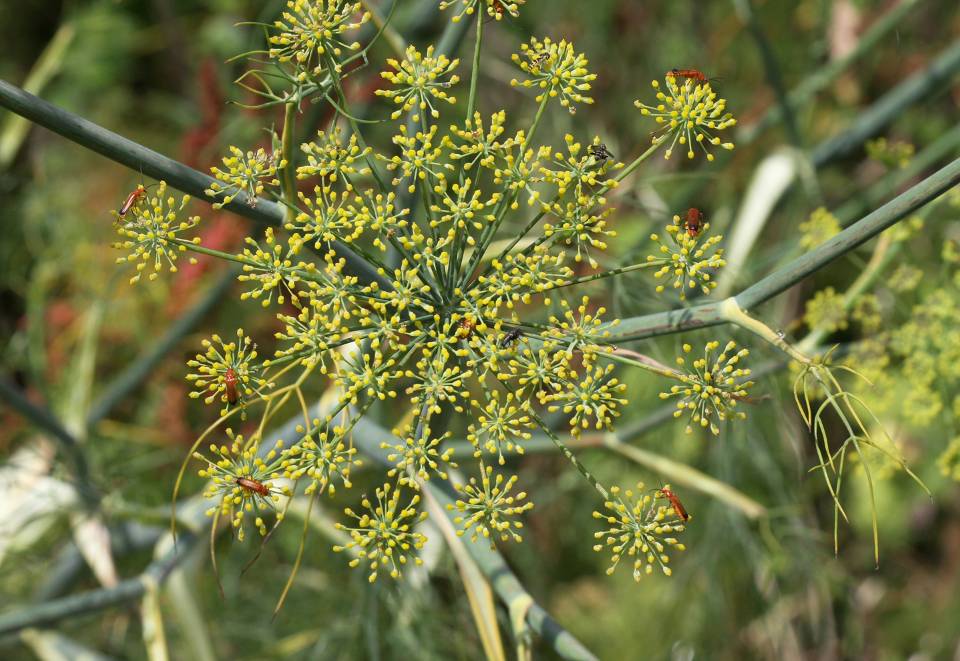 …
sendeiros de antre millos e parrales, 
ventiño latexante de cantigas, 
…
					AS TARDES NA PASTORA
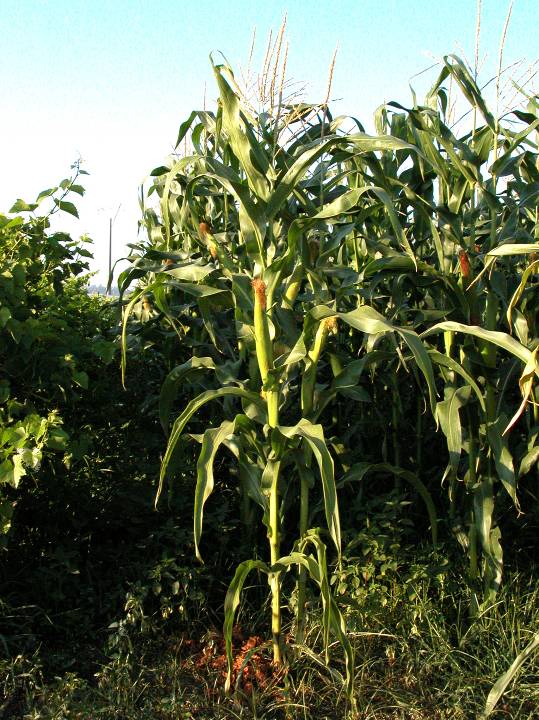 …
valos vellos, silveiras con amorias, 
auriolos e merlos que asubían, 
edras de ouro nas pedras seculares 
…
					AS TARDES NA PASTORA
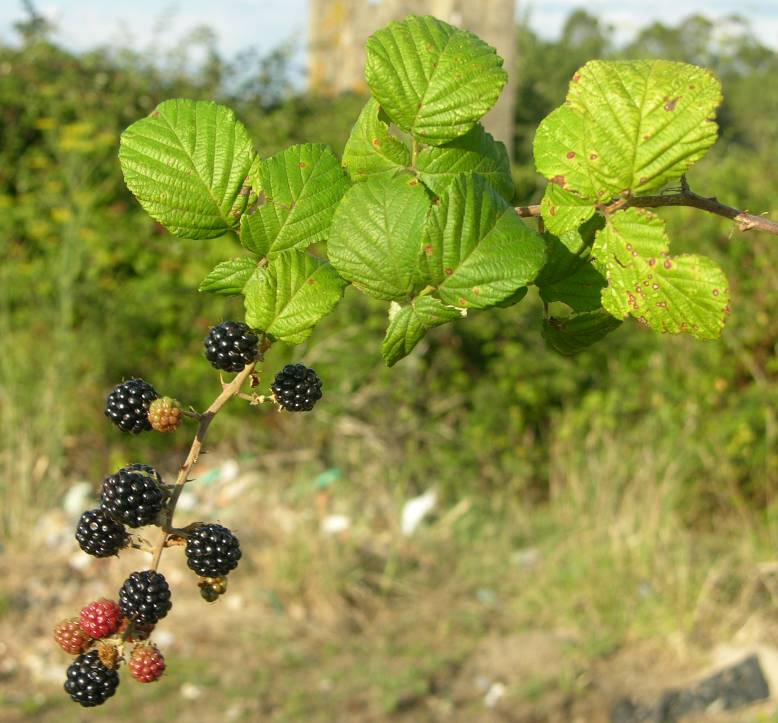 ...
No salgueiral os merlos asubían
nun nouturnio doente.
...
				O CASAL DE CATICOVAS
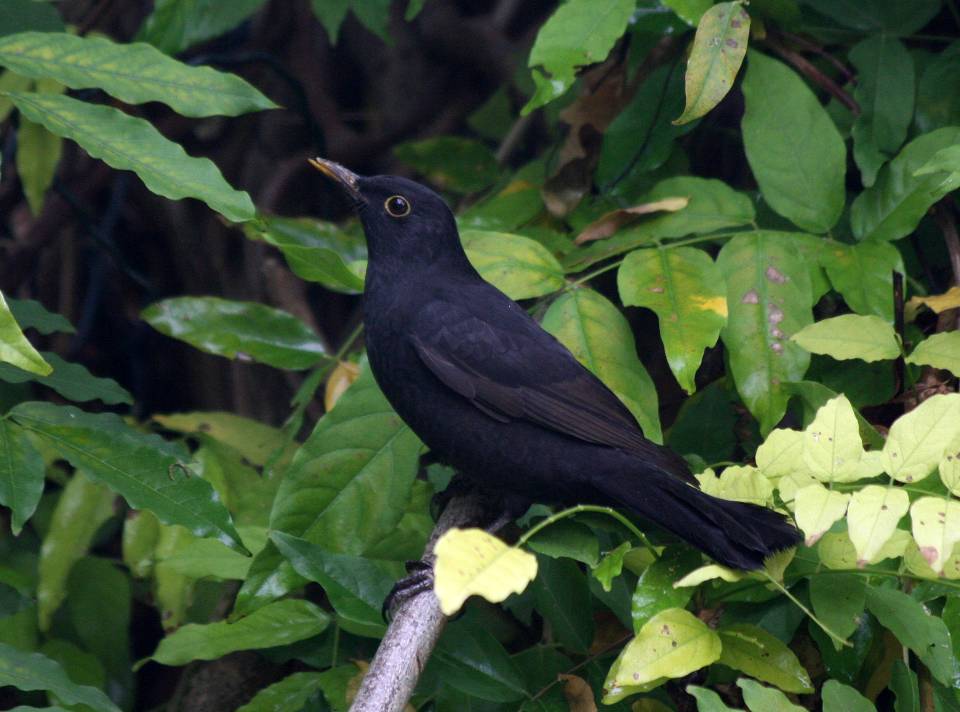 …
Rube o canto das rans de aspro soído
desde o fondo enlamado da debesa.
...
					O CASAL DE CATICOVAS
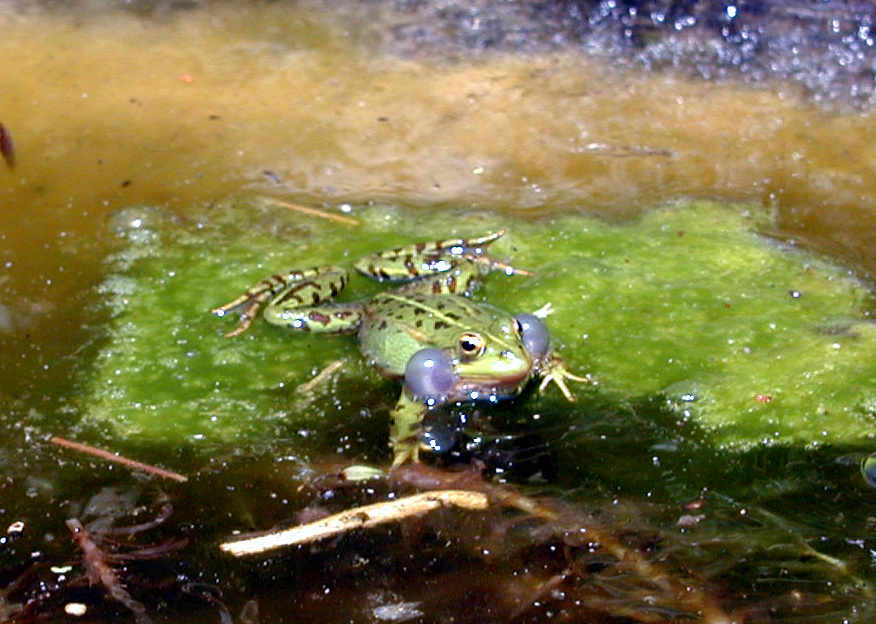 …Chora unha rula...
					O CASAL DE CATICOVAS
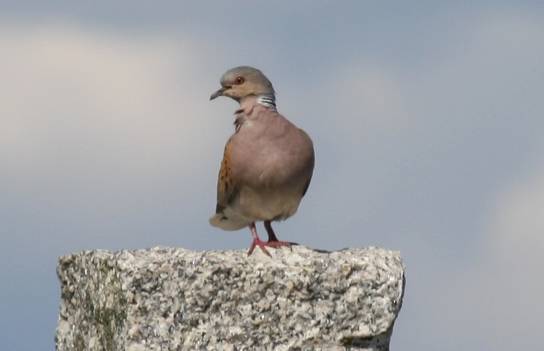 ...
(O pardal é un bo home, asosegado,
de vida san e concencia estreita,
que ó vir o día se ergue de contado,
que traballa, que come que se deita
ó serán. O pardal é un home honrado)
...
					O CASAL DE CATICOVAS
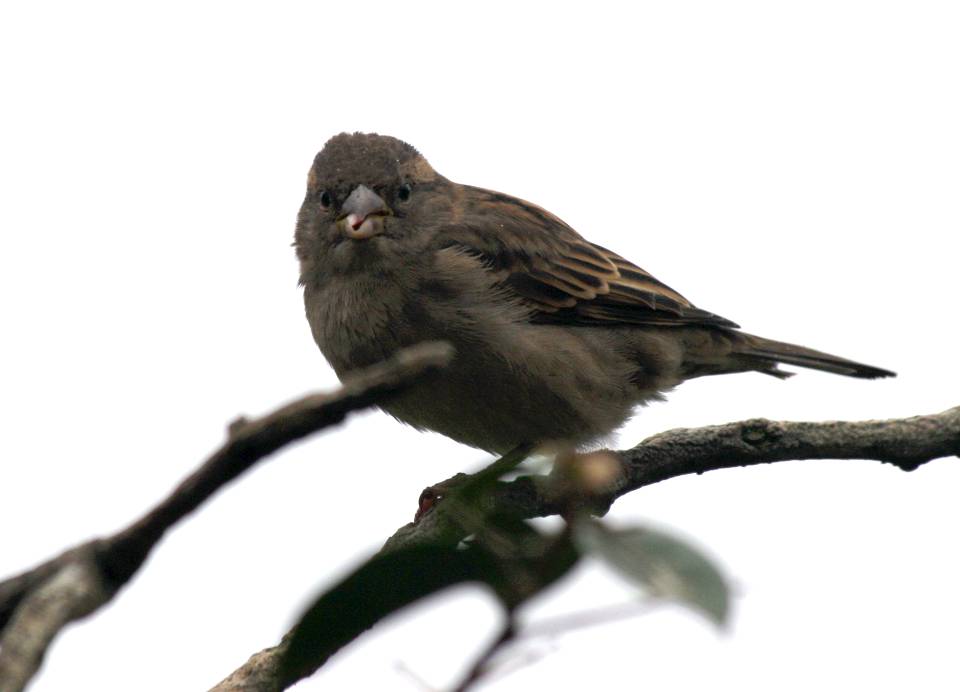 ...
Cheira a resina, fiuncho e marusía
e escóitase lonxano o eco brando
da flauta en que o rapaz, a par do gando,
repenica unha aldeana melonía
...
								NO PINAL
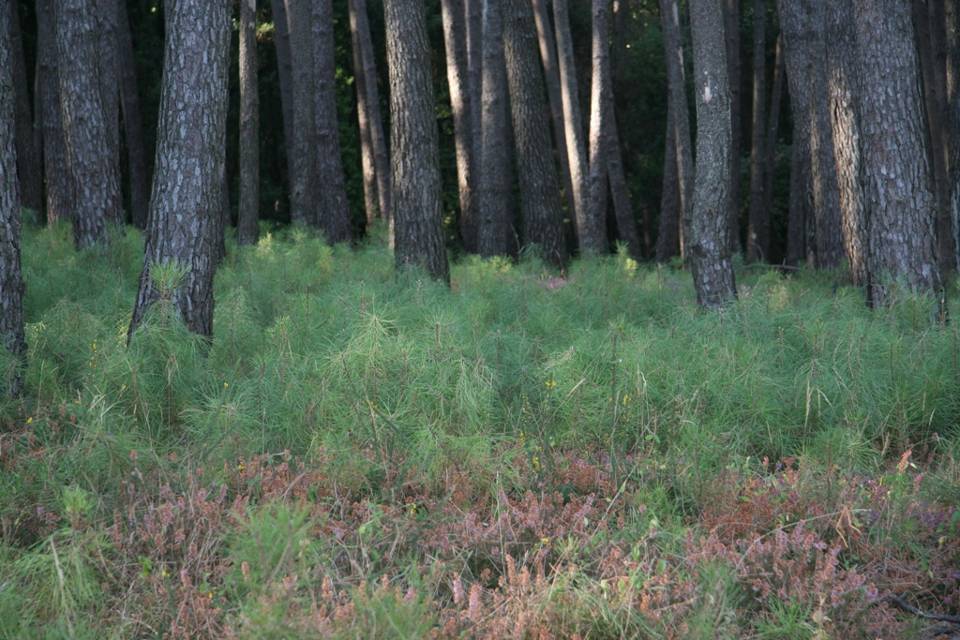 …Gaivotas brancas, como vellas tolas,
…
voan do sol as últimas raiolas
...
							NA RIBEIRA
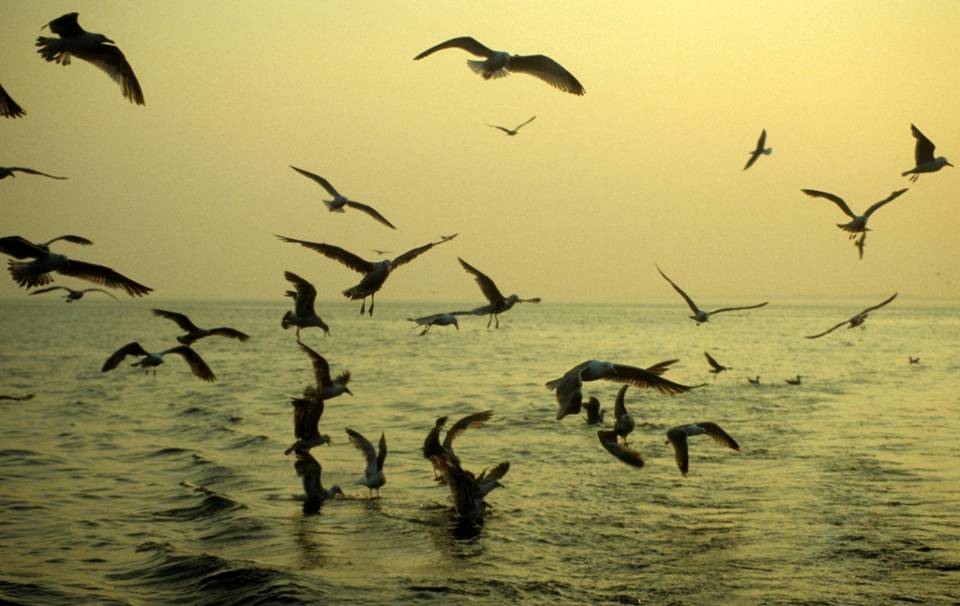 Sol de vran. O mar de Arousa,
de praia a praia tendido,
canso de loitar, repousa.
…

                       A CALZADA DE CAMBADOS
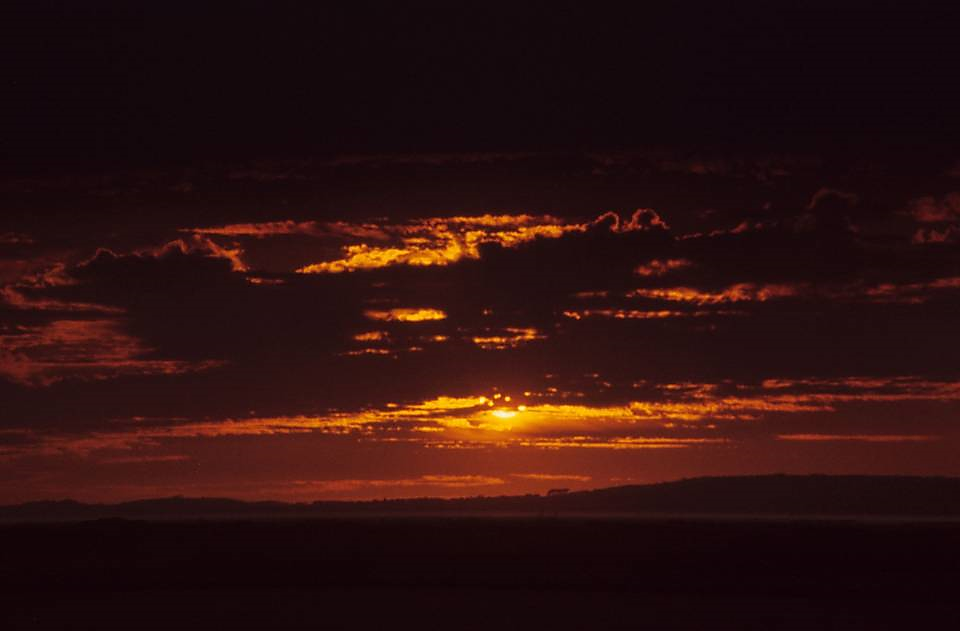 …
Alá na boca da ría,
dende a solana da costa
o con de Noro vixía
...
                       A CALZADA DE CAMBADOS
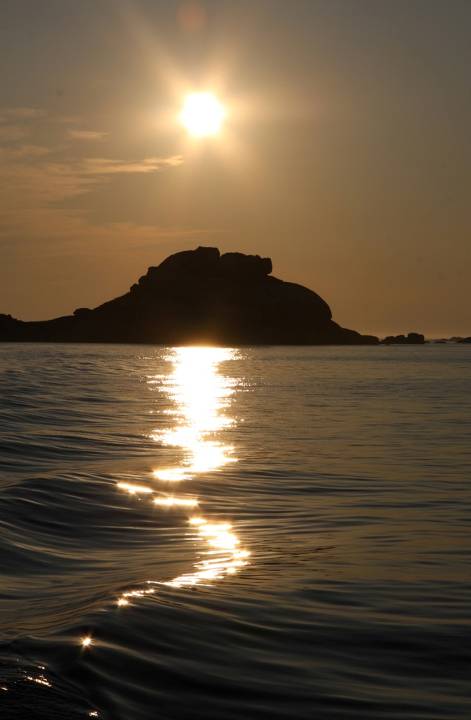 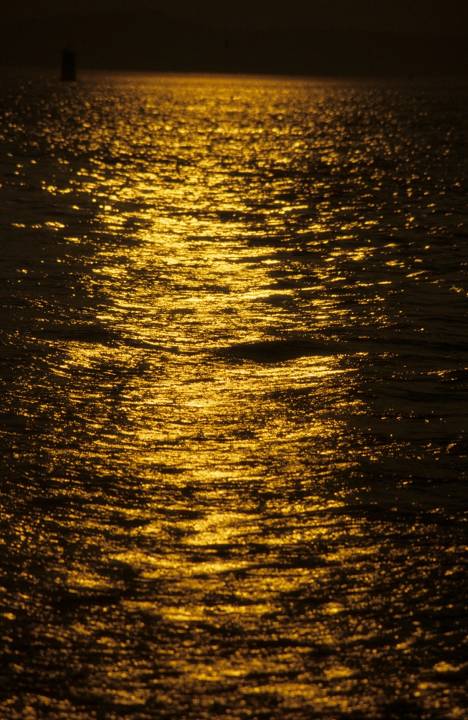 TEXTOS: 
Ramón Cabanillas
MONTAXE E FOTOS: 
Adela Leiro, Mon Daporta
Cambados, outono de 2008